Fotosyntéza
Josef Trögl
Rostlinný metabolismus
Základní dráhy shodné s heterotrofními organismy
respirační metabolismus, výjimečně fermentační
Specifický autotrofní metabolismu
asimilace C
asimilace N (amonné ionty, dusičnany, dusitany)
asimilace S
Rostliny jsou schopné kompletní syntézy organických látek jen z anorganických
Fotosyntéza souhrn
Fotosystém I. – produkce ATP a NADPH pro anabolické reakce
Fotosystém II. – oxidace vody pro regeneraci fotosystému I.

Fotosystém II. vznikl evolučně později a umožnil fotosyntetizujícím organismům využití rozšířené vody na místo nedostatkových redukovadel.
Světlá a temná fáze
Tradiční rozdělení biochemických reakcí fotosyntézy na světlou a temnou fázi
Světlá fáze – reakce vyžadující světlo
přeměna světelné energie na chemickou
produkce energie (ATP) – fotofosforylace, cyklický tok elektronů
produkce NADPH pro redukční reakce – necyklický tok elektronů
fotolýza vody – u oxygenní fotosyntézy
Temná fáze – anabolické reakce nevyžadující světlo
energie a NADPH ze světlé fáze
syntéza organických látek (sacharidů) – fixace CO2, Calvinův cyklus
Chloroplasty
Diskovité organely obalené dvěma membránami
vnitřní – méně propustná
vnější – propustnější
některé chloroplasty i 3 až 4 membrány – druhotný přenos?
Velikost 5-10 mm, tloušťka 2-4 mm, řádově srovnatelná s velikostí bakteriálních buněk
pravděpodobně evoluce endosymbiózou ze sinic
V buňce obvykle desítky chloroplastů
Vlastní DNA a ribozómy – prokaryotický typ
Vnitřní část chloroplastu – stroma
Chloroplasty
Uvnitř další membránová struktura – tylakoidy
zprohýbaná – lamely
vnitřní část – lumen
Tvoří grana – shluky tylakoidů

Tylakoidová membrána
cca 50% fosfolipidů, 50% bílkovin
všechny složky potřebné pro světelnou fázi
kvantozómy – základní funkční části tylakoidů

Enzymy temné části jsou umístěny ve stroma
Chloroplasty
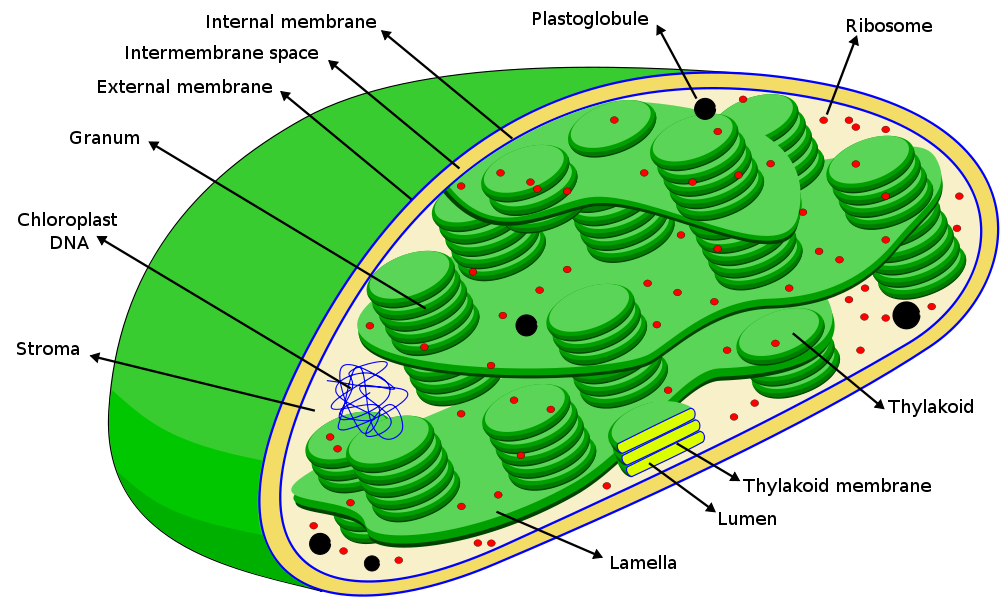 Chlorofyly
Tetrapyrolová (porfyrinová) barviva
V aktivním místě iont Mg2+
Více variant
a – většina fotosyntetizujících org.
b – rostliny
c1 – řasy
c2 – řasy
d – sinice
f – sinice
…
Systém konjugovaných vazeb  vysoké extinkční koeficienty  vysoká účinnost pohlcení světla
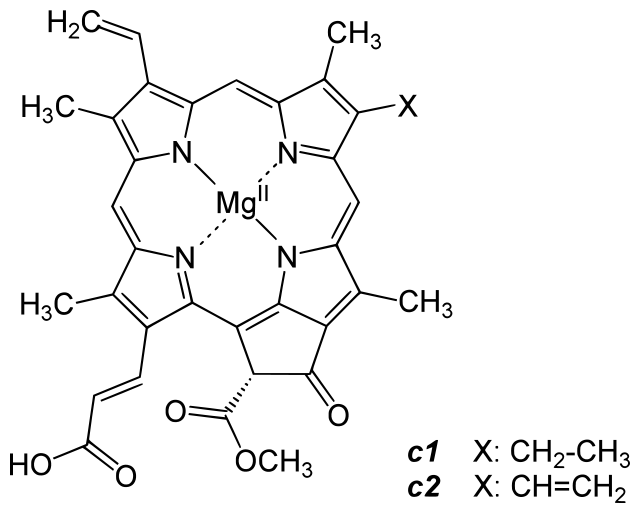 Chlorofyly
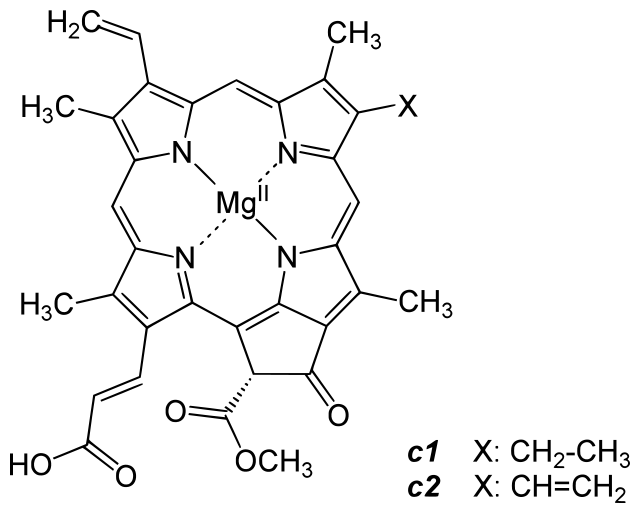 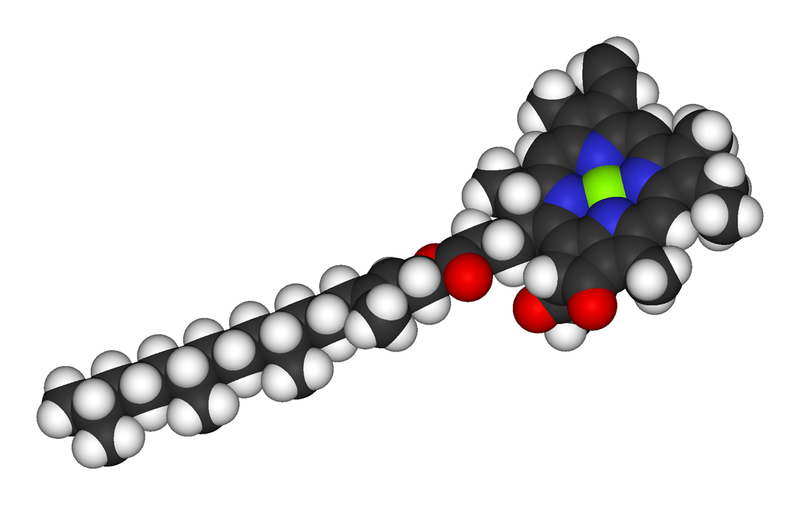 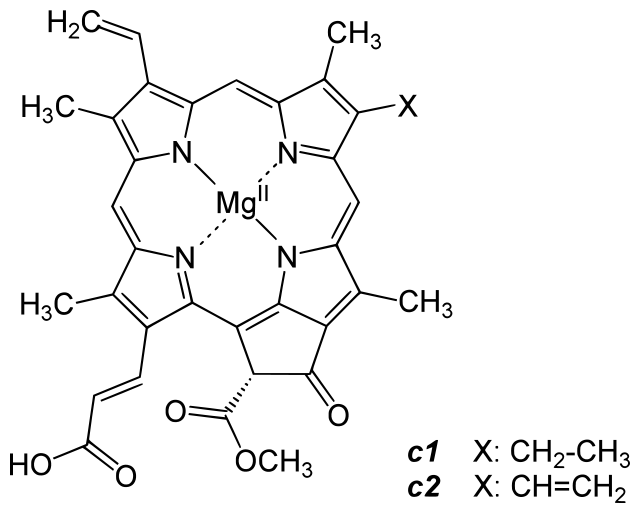 Chlorofyl A
Další barviva
Součástí chloroplastu jsou i další barviva
karotenoidy
cyaniny
…
Absorbují další složky světla – zlepšují efektivitu využití světla
Pomalejší degradace než u chlorofylu – barevné listí na podzim
Chlorofyly
Různá absorpční maxima
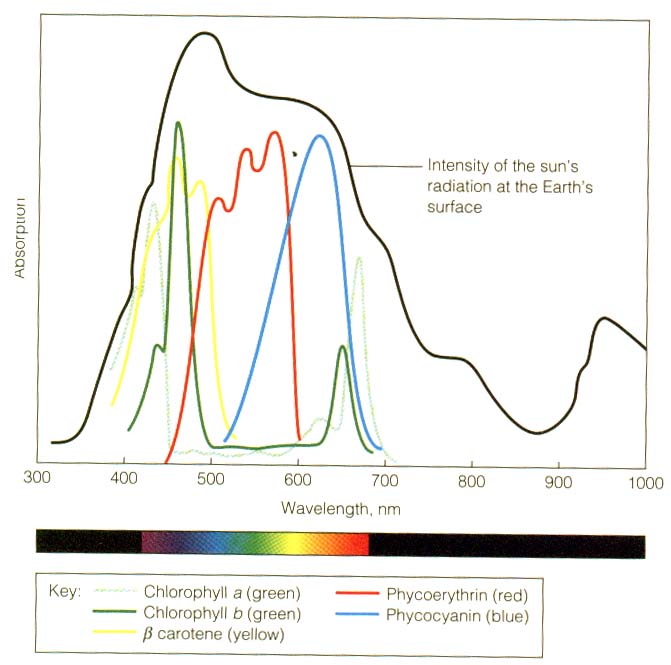 Light-harvesting complex
základem kvantozómů je light-harvesting complex (LHC)
Komplex barviv a nosičových bílkovin vázaný na tylakoidové membráně
Přijímá fotony a přeměňuje je na chemickou energii
Reakční centrum – chlorofyl a – excituje se a mění se jeho redoxní potenciál na silné redukovadlo
předání elektronu ferredoxinu do transportního řetězce
Okolo centrálního chlorofylu A ostatní barviva – sbírají a předávají energii do centra
„anténní“ („satelitní“) komplex
cca 300 / 1 reakční centrum
Light-harvesting complex
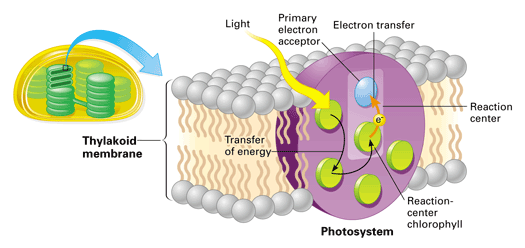 Light-harvesting complex
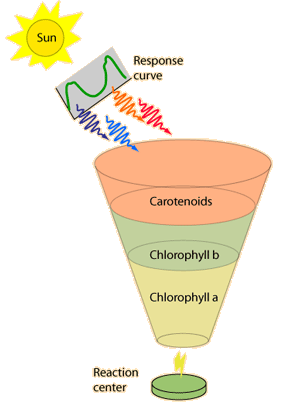 Fotosytém I
Evolučně starší
Zahrnuje light-harvesting complex a baterii přenašečů (oxidoredukčních enzymů) – transport elektronu („elektrický proud“)
spřažený transport H+ přes tylakoidovou membránu
vznik pH gradientu
využití pro syntézu ATP – analogie dýchacího řetězce

Transportní řetězec má dva možné konce
zpětné přenesení na chlotofyl – cyklický transport elektronů
redukce NADP+ na NADPH – necyklický tok elektronů
Fotosytém II
Evolučně mladší
Zahrnuje light-harvesting complex a baterii přenašečů (oxidoredukčních enzymů) sloužící k fotolýze vody
Fotolýza vody je spřažena s necyklickým tokem elektronů ve fotosystému I

2H2O + 2 NADP+  O2 + 2 NADPH + 2H+
Light-harvesting complex
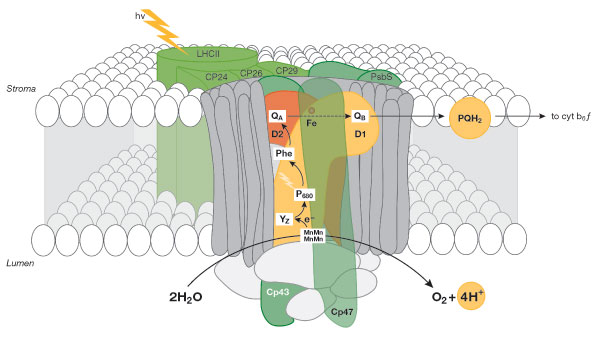 Fotosyntéza
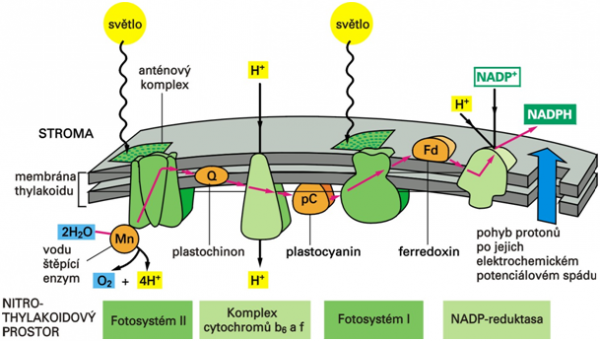 Fotosyntéza
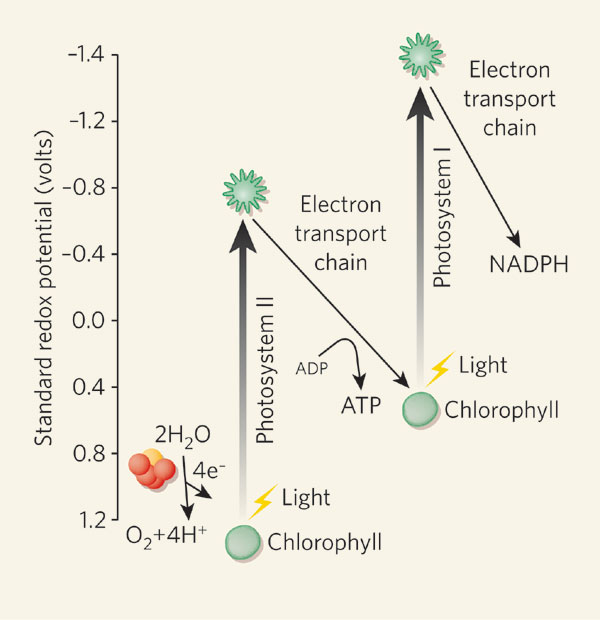 Autotrofní fixace CO2
Autotrofní organismy (nejen fototrofní)
Calvinův cyklus
Prvním krokem je fixace CO2 (specifická pro autotrofy)
CO2 + ribulóza-1,5-bisfosfát  3-fosfoglycerát
Enzym ribulózabisfosfátkarboxyláza – RUBISCO
nejrozšířenější enzym v přírodě
Dále obrácený pentózový cyklus a glukogeneze – 6 obrátek na vznik 1 hexózy
Na vznik jedné molekuly glukózy je potřeba
6 CO2
18 ATP
6 NADPH
Calvinův cyklus
3 fáze
Fixace CO2 – RUBISCO  vznik glyceraldehyd-3-fosfátu
Glukogenese – vznik glukóza-6-fosfátu
spotřeba ATP a NADPH ze světlé fáze
Regenerace ribulóza-1,6-bisfosfátu
opačný pentózový cyklus
5x 6C  6x 5C

Z Glc-6-P vychází další anabolismus
Calvinův cyklus
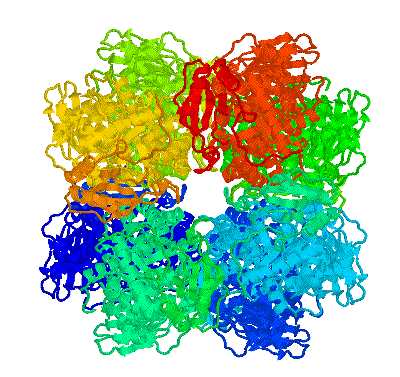 Autotrofní fixace CO2
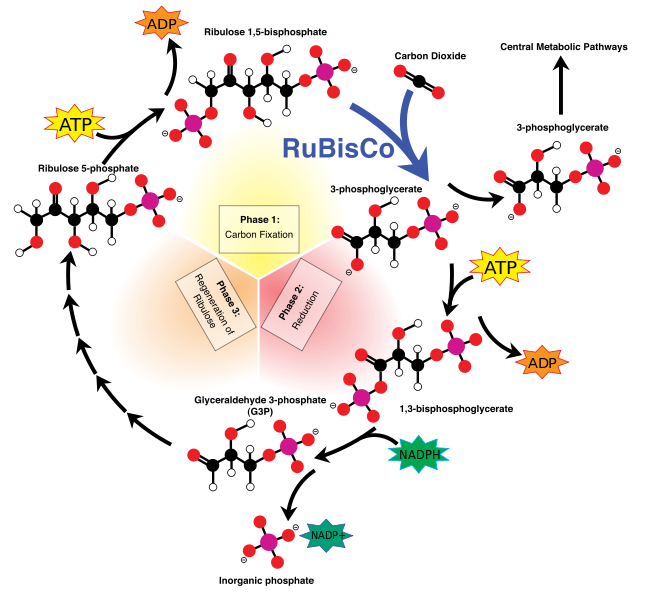 Fotorespirace
RUBISCO má i druhou aktivitu
ribulóza-1,5-bisfosát + O2  fosfoglykolát + 3-fosfoglycerát
ztrátová reakce – až 50% fixovaného CO2!
nejasná funkce
fosfoglykolát je výchozí pro syntézu aminokyselin (Gly, Ser)
evoluční omyl?
Fotorespirace
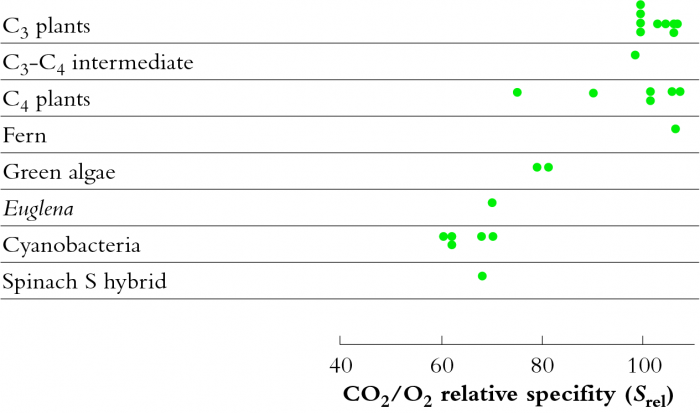 Jiné způsoby fixace CO2
Rostliny využívající Calvinův cyklus = C3 rostliny
=prvním produktem je C3 látka glyceraldehyd-3-fosfát
C4 rostliny – fixují CO2 do fosfoenolpyruvátu (PEP) – vznikne látka C4
PEP + CO2  oxalacetát  malát
později rozklad malát  oxalacetát + CO2  Calvinův cyklus

C4 je evolučně mladší nadstavba Calvinova cyklu
Význam C4 fotosyntézy
1. rychlejší fotosyntéza – překonává se tím nedostatečná koncentrace CO2 ve vzduchu
tzv. Hatch-Slackův cyklus
důsledkem je efektivnější využití vody
cukrová třtina, kukuřice, ozdobnice…

2. šetření s vodou – časové oddělení příjmu CO2 a jeho fixace
tzv. CAM metabolismus (Crassulacean acid metabolism)
sukulenty (tlusticovité, Crassulacae) – rostou v suchých lokalitách (pouště, popouště) s vysokým rozdílem teploty ve dne a v noci
CO2 se fixuje v noci (nízký výpar vody), přes den jsou průduchy zavřené
C4 rostliny